When disasters and erroneous governmental decisions meet in historical centre: the case of the old markets of the Lebanese Tripoli
Antoine Dib, Hristina Krstic
Tripoli of Lebanon
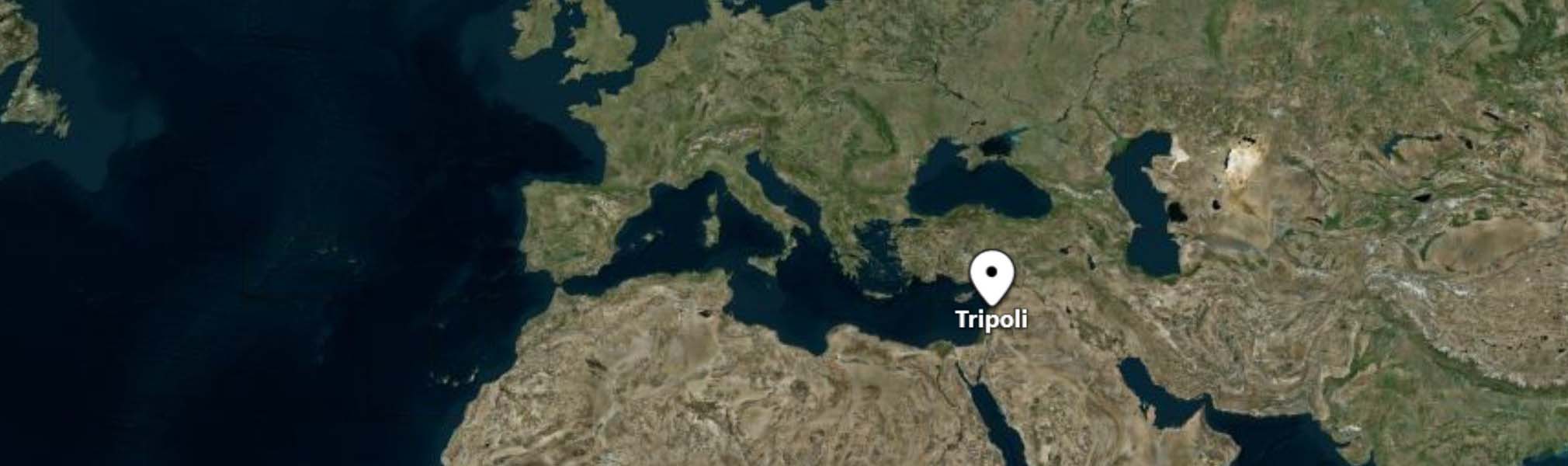 Image source:
https://www.bing.com/maps
Tripoli of Lebanon
is a city to the north of the country, on the eastern cost of the Mediterranean;
is the second biggest city in Lebanon after the capital Beirut;
has a long history of more than 34 centuries;
is home to many historical sites;
is the second largest city having Mameluke architectural heritage after Cairo.
is the third important city in the Levant after Damascus and Aleppo.
The souks and khans of Tripoli
market
souk
caravanserai
khan
The souks and khans of Tripoli
market
souk
caravanserai
khan
are the main commercial pole of the city; 

 kept a continuous activity for more than 700 years; 

 contain more than 1000 active shops distributed between long narrow alleys.
The souks and khans of Tripoli
The survival of souks an khans until now with all their historical features and their unceasing activities in an environment of deterioration and incessant conflicts and wars is a curious case worthy to shed light on.
Previous studies:
studied one of the major problem of the city which is the urban planning of the Abu Ali river that divides the city into islets;

 showed a single case of restoration of one market or khan.
The objective of this paper:
to give a list of possible social, economic and technical actions and policies to be taken by authorities, organisations and residents to give back the historical centre of Tripoli its old beauty and glory.
The paper:
gives a brief description of the Mameluke organisation of the old core of the city;

 discusses the reasons behind the 7 century of unstopped activities, which are the base for renovation and rehabilitation of historical markets;

 lists the main reasons of the deterioration, decay and demolishing of the souks, with emphasis on natural disaster (the flood) and on urban governmental decisions.
Conclusions
The old town of Tripoli has big potentials that can transform drastically the poorest city on the Mediterranean to an attraction city emphasising its hidden beauty.

The city went under a lot of undesirable events and what it was a little work of restoration few decades ago, is becoming more and more complicated everyday as a result of the accumulation of deteriorations and destructive events.
Conclusions
For the rediscovering of this hidden and very-damaged tangible cultural centre, different, fast and responsive economic, social and technical actions should be taken by the governments, private and public organisations to satisfy the present and future necessities of the local residents involving them in the main decisions, “creatively absorb and interpret their needs” and respecting their quotidian habits and traditions.
Conclusions
The first step in improving the current situation of the bustling commercial centre of Tripoli is to estimate it. Estimation comes from the rediscovering of the hidden inner identity.

The act of belief in heritage and the intention of rediscovering it, pave the ways to attract foreign investments.
Conclusions
However, in Third-World context, it is usually not easy to convince people living in poor conditions of the importance of cultural heritage. They may have a misconception that culture and economy are two parallel lines which do not meet.
Conclusions
Presenting the importance of the historical conservation of the old souks relays on local experts, architects and engineers through organizing cultural events, courses and activities about the topic and pushing schools and cultural organisations in raising generations of citizens that appreciate the historical identity.

The recruitment and training of skilled labour-workmen and craftsmen is a necessity for the purpose to do a careful restoration in harmony with the local style.
Conclusions
Regarding the technical points, many hard decisions should be applied:
The first problem that should be resolved is to reconnect El Tebbaneh or the right bank of the river to the rest of the historic city with pedestrian bridges by demolishing the existing incoherent beam concrete bridges and rebuild stone bridges taking into account vehicles and pedestrians.
Conclusions
Regarding the technical points, many hard decisions should be applied:
Second, organise or relocate the market of the vegetables and fruits in El Tebbaneh district. A next ambitious step will be to rebuilt old-style restaurants, coffee shops and shops dedicated to the manufacturing and selling of traditional handcrafts along the bridges and some parts of the two banks of the river as the old city was developed.
Conclusions
Regarding the technical points, many hard decisions should be applied:
Transform the concrete channel of the river to an ecological corridor by removing the concrete walls and filling the bed of the river with gravel and then revitalizing some of the river’s ecological functions. Studies of the vegetation and wildlife habitat, ecological and landscape approaches should be incorporated in the master plans. It is an essential point to give again the river its natural function instead of being a garbage dump.
Conclusions
Regarding the technical points, many hard decisions should be applied:
The key monuments, khans, souks, madrasah and baths should be rehabilitated at a first stage with the intention of obtaining a continuous commercial nucleus that reveals its authentic architectonical features, similar to the work of restoration done on Souk L Haraj, the Great Mosque, Souk al Areed, etc. Some of the madrasahs could be restored to host social and cultural events. Far from the emphasis on one individual monument, a cohesive historical pole can attract more investments, clients and tourists.
Conclusions
Regarding the technical points, many hard decisions should be applied:
The second stage in the internal souks is to restore the houses, especially the finest and most neglected ones and turn them into hotels or boarding-houses.
Conclusions
Regarding the technical points, many hard decisions should be applied:
A third stage in restoring is to restore the residential zones adjacent to the central core. This step includes the restoration of the residential buildings to the original colours of the city which means white houses with green terraces or red bricks, and not colourful houses, similar to tropical towns, which is far from the authentic identity of the city.
Conclusions
Regarding the technical points, many hard decisions should be applied:
The hill of Abu Samra that looks directly on the citadel needs an urgent planning. The existing high-rise concrete buildings of 12 stories dominate the panorama in a way that the citadel appears as a mediocre structure in comparison to them. The hill should be redeveloped as a public park, without buildings and planted by adequate vegetation and trees such citrons, berries which give back the city and the citadel is ancient splendour.
The ancient city of Tripoli was a work of art,
with the right decisions, it could regain again its former beauty!